Introduction To Public Administration


SUFE SPEA
Instructor: WANG, Feng
2020/9/29
1
Week 5Public VS. PrivateManagement
Agenda for Today
Overview of the Last Session
Public vs. Private Management
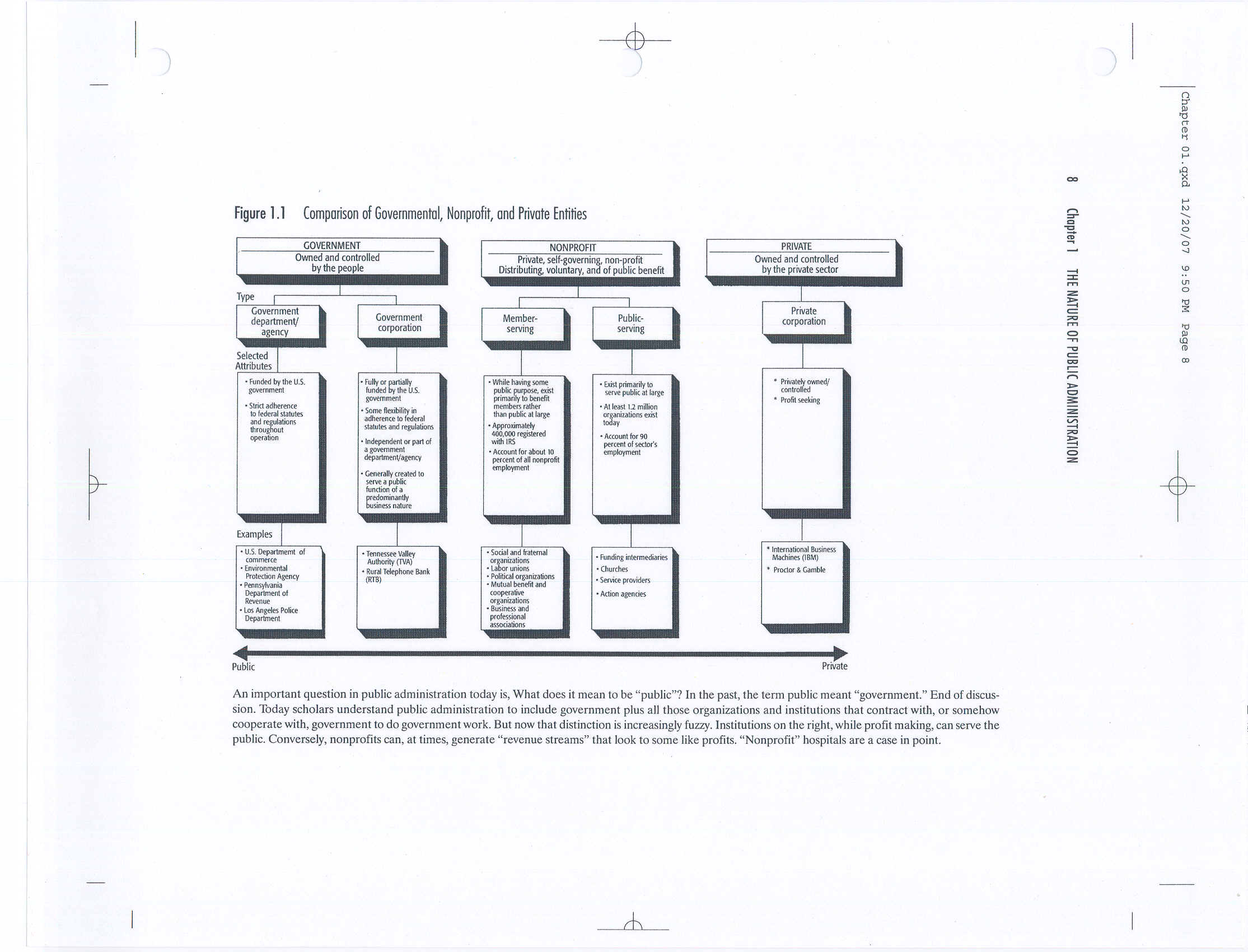 The Three Sectors’ Failure in Social Service Delivery
Government Failure
“Median voter”
Self-interested bureaucrat
Problems of bureaucratic supply (e.g. national defense)
Market Failure
Contract failure theory 
Tyranny of minority 
Opportunism
The Nonprofit Failure
志愿失灵The Nonprofit Failure
Particularism/favoritism (家长作风，e.g. Chen Fellowship)
Amateurism (业余性）
Double market failure 
Might not reach optimal social efficiency (e.g. over-consuming; not productive)
Principal-agent problem (info. asymmetry; high salary of managers)
政府 vs. 非营利组织Gov’t vs. NPOs (Salamon, 1988)
Government
Generate more reliable resources
Set priorities based on democratic political process
Offset favoritism by making access a right
Improve quality by instituting quality-control standards
Nonprofit
Personalize services (heterogeneity)
Operate on a smaller scale
Adjust care to the needs of clients

Permit competition among service providers
Debate：你对欧洲、美国富人捐赠遗产不同的理解和看法
Comparison Among The Three Sectors (Service Delivery)
The Interdependence of the Three Sectors
While the public sector is dependent on business for resources, the reverse is equally true.
The public sector performs many functions that are of critical importance to the health of the private sector.
The public sector tries to achieve public goals by providing various incentives to both the private sector and nonprofit sector to undertake certain tasks. 
One of the simplest and most direct ways in which government can provide these incentive is through contracts.
Trends in Governance in the 21st Century
Public VS. PrivateManagement
Case：
Laura’s employment dilemma
Laura:
12 years working experience in State budget office
Single mother with two children, family concern
Attention to details, good interpersonal skills, quick learner, working experience in public organizations 
Options
Consulting firm （80% travel, salary is high)
NPO (fundraising, very close to home, salary is low) 
Federal government (no experience before, salary is medium)
 Which position would you recommend Laura to take? Why? 
Is your choice different from that which you would recommend to Laura? If yes, then why?
Discussions
Describe what your ideal career is, such as in which sector, what type, the position, etc. 
And why? 
If you cannot get your perfect job after your graduation, but you have a similar position offer in other sectors, is it acceptable? 
What are the differences and similarities between the two?
Differences
The Nature of Organizations
Ownership (political communities vs. stockholders)
legal distinction
Funding
tax vs. commercial activities
Social control
political authority vs. market sources
Sayre and Allison once posed that "public and private management are fundamentally alike in all unimportant respects."
Public Organizations…
Environment 
More complex
More easily be influenced  
Less stable environment (4 yrs)
Facing less intense competitive pressure when deliver services
monopolistic vs. non-monopolistic services
mandatory vs. voluntary transaction

Goals 
Distinctive goals (equity, etc)
Larger number of goals (economy, environment) 
More vague
Public Organizations…
Organizational structures
More bureaucratic
More red tape
Lower managerial autonomy
double vs. single hierarchy 
blurred authority (power to set the budget)
lack full power to hire and fire
check and balance (legislative bodies)
Differences
Managerial values
Less materialistic
Stronger desire to serve the public
Lower organizational commitment
Inflexible personnel procedures
Weak linkage between performance and rewards
Incentives to satisfy those who provide resources, not clients. 

Performance measurement 
Goal ambiguity  how to measure outcome? how to make comparison between alternatives
Difficult to delegate important decisions to lower-level managers
Similarities
Similar problems need to be addressed (Knott, 1993)
Task interdependence
Information asymmetry
Interests conflict (HR, material allocation, etc)
Similar bureaucratic structure for big orgs
Similar number of managerial positions
“All organizations are public since orgs of all types more or less confront political authority in their environments.” (Bozeman, 1987)
Similar duties and skills
Managerial duties (POSDCORB, Gulick,1937)
Planning (outline and methods)
Organizing (structure)
Staffing (personnel)
Directing (decision-making)
Coordinating (task management)
Reporting (communication and record-keeping)
Budgeting (fiscal planning, accounting, and control)
Management skills (textbook, chapter 1)
Political management
Program management
Resource management
公共管理的过程(Starling, 2011)
Political Management
Public administrators must not only have knowledge of political institutions and processes, but also have political skills. 
	Examples: 
	-1989’s earthquake in San Francisco 
	- Centers for Disease Control vs. Blood Bankers
Program Management
Terminology（名词）
Policy: a statement of goals and of the relative importance attached to each. It comprises one or more plans. 
broad, eg. welfare policy
Plan: a statement of objectives to be attained.
Program: a set of specific actions intended to help implement a plan. 
specific, having a focus: eg. Medicare; Medicaid; unemployment insurance; Temporary Assistance for Needy Families (TANF); Food stamps; public housing assistance.
Public administrators ensure that tasks are done in an efficient and effective manner.
 Need a thorough grasp of the five traditional management functions.
An Idealized Structure of Public Policy
Example:
             
               Increasing 
		physical safety
 



Decreasing        Decreasing 
violent 	            traffic
crimes (25%)     accident (25%)



Increase police force by 1000.
Set up youth afterschool program
Neighborhood Watch Program
…
24
Traditional Management Functions
Planning –goals & objectives
    Where the organization wants to go and how it will get there.
Decision Making- alternative strategies for attaining the objectives.
	Process of identifying problems and opportunities, generating alternatives, and selecting an alternative.
Organizing- structures and roles
   Assignment of tasks (“these are the things we must do”)
& the grouping of tasks into organizational units (depts, offices) 
Leading- motivating and interpersonal skills
    The use of influence to lead and motivate civil servants to achieve program objectives.
Implementing 
    Monitoring and adjusting of the agency employees’ activities to ensure that the program remains on track toward its objectives.
Resource Management
Success in conceiving and implementing public policy is predicated on the administrator’s skill at resource management.
Public administration is people intensive (HR management).
Few public administrative activities are voluntary and free (Financial management).
Some argue that information is becoming the most important resource in the 21st century (information management).
Typology of Org Management (Knott, 1993)
Internal 
		               	routine		    non-routine
External
Envir.

stable



multiple
stakeholders
Questions？
中文版本
公共组织 VS.商业组织
课堂讨论：Lily的工作难题
Lily:
州预算办公室12年工作经验
两个孩子的单亲妈妈，家庭关系
注重细节，良好的人际沟通能力，快速学习能力，有公共机构工作经验
选择
咨询公司（80%出差，工资高）
NPO (筹款，离家很近，工资很低) 
联邦政府（没有经验，中等工资）
 你会建议 Lily 选择哪个工作?为什么? 
如果是你，你会作何选择？为什么?
不同点
组织的属性
所有权 (政治团体 vs.股东)
法律区别
资金
税收 vs.商业活动
社会控制
政治权利 vs. 市场资源
问题: 如果一个企业符合国家政策，而一个政府机构却忽视了其政治权力（议会，人大）的意愿，谁更具有公共性？
公共组织…
生存的环境 
更复杂
更容易被影响  
不太稳定的环境 (换届)
组织目标
独特的目标（平等）
数量较多的目标（经济，环境）
更模糊
公共组织…
组织结构
更官僚制
更多的繁文冗节
较低的管理自主权
缺乏足够的雇佣和解聘的权力
检查和平衡（立法机构）
权威模糊
不同点
管理价值
较少的功利性
对公众服务的强烈愿望
较低的组织承诺
不灵活的人事程序
绩效和奖励之间的弱联系
 绩效评估
目标的模糊性 如何衡量结果？ 如何在不同方案之间进行比较？
难以将重要的决策授权给下级管理者
相似性
需要解决类似的问题(Knott, 1993)
任务相互依存
信息不对称
利益冲突（人力资源、物资分配等）

大的组织结构均采取官僚制结构。
类似的职责和技能
管理职责 (POSDCORB, Gulick,1937)
规划（大纲和方法）
组织（结构）
人员编制（人员）
指导（决策）
协调（任务管理）
报告（通信和记录保存）
预算（财政计划，会计和控制）
管理技能
政治管理
项目管理
资源管理
公共管理的过程(Starling, 2011)
组织管理的类型(Knott, 1993)
外界环境                   组织内部工作
		                      常规工作		非常规工作

稳定单一





多元化
政治管理技能
公共管理者不仅要有政治制度和过程的知识，而且还要有政治技能。
	举例: 
	-1989的San Francisco 地震
	-疾病控制中心与血液银行的博弈
项目管理技能
规划：目标
决策： 实现目标的备选方案
组织：结构和角色
领导： 激励和人际交往能力
执行：监督和调整
资源管理技能
成功制定和实施公共政策是基于公共管理者的资源管理技能。
人力资源管理：公共管理是人员密集的。
财政管理：只有很少数公共管理活动是自愿和自由的。
信息管理：信息越来越重要。
公共&商业组织相互依存关系
尽管公共部门依赖于商业资源，但是商业部门也依赖于公共资源。
公共部门的许多执行功能对私营部门的发展至关重要。
公共部门通过执行特定任务来对私营部门和非营利部门提供各种激励，以实现公共目标。